Spracovanie signálu ECG za účelom rozpoznávania fázy cyklu srdca
Bc. Gabriel Války
2009
Obsah prezentácie
Zariadenie pre dlhodobé monitorovanie aktivity ľudského srdca
Cieľ práce
Fázový cyklus srdca
Autokorelátor
Algoritmus korelátora
Ukážka
Zariadenie pre dlhodobé monitorovanie aktivity ľudského srdca
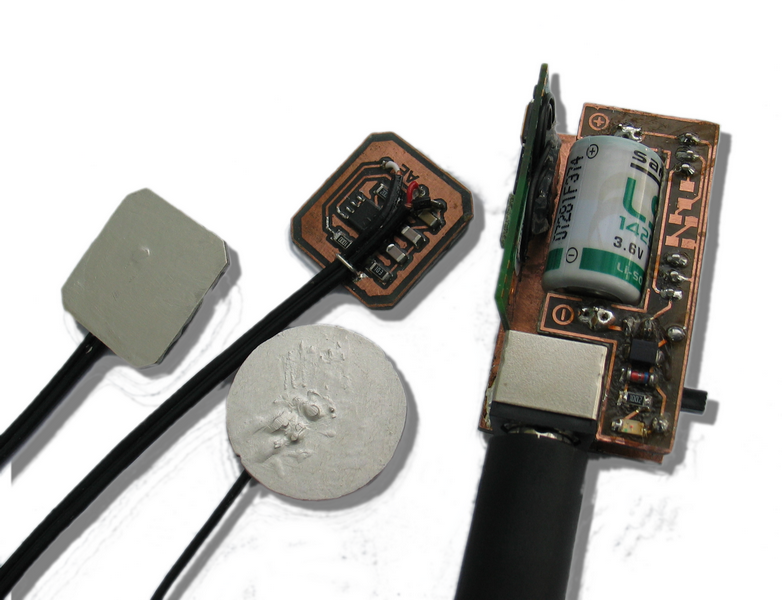 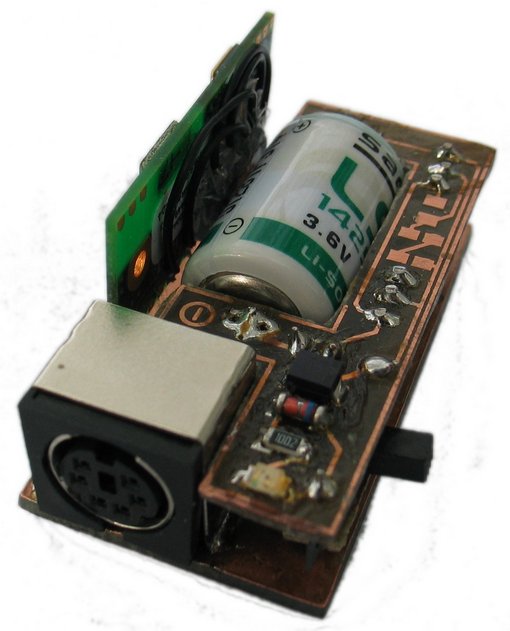 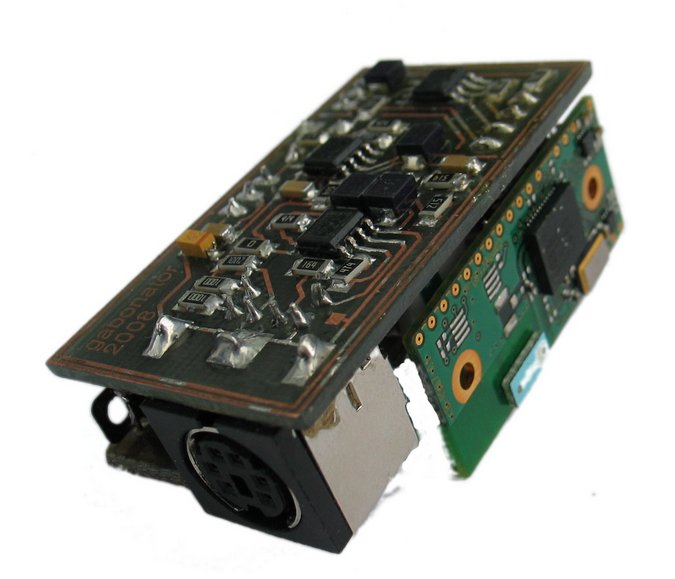 Zariadenie pre dlhodobé monitorovanie aktivity ľudského srdca
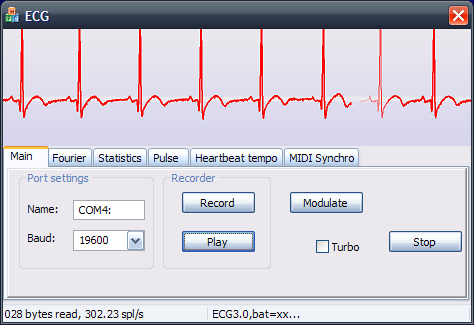 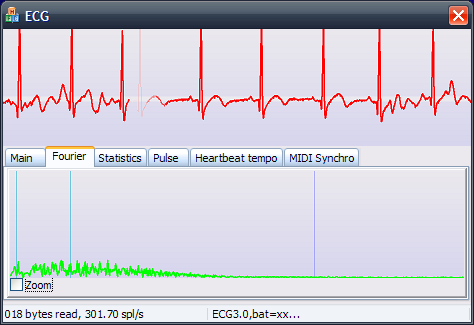 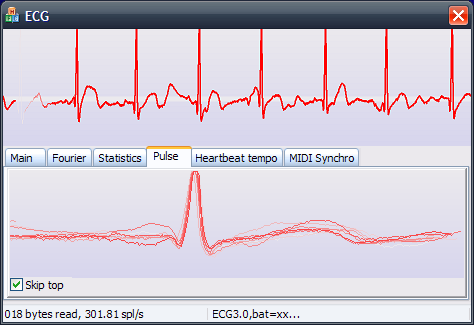 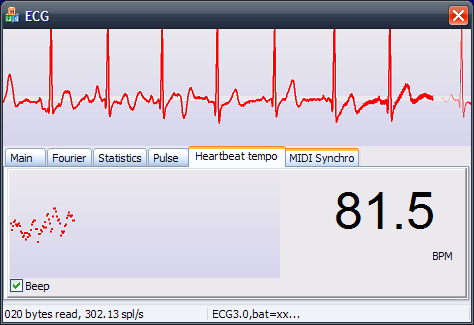 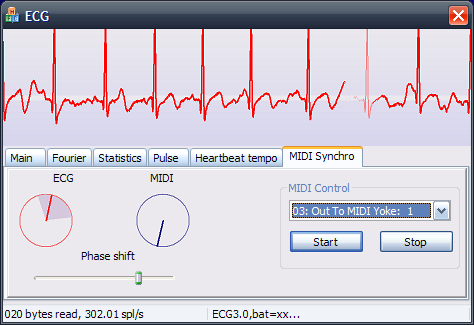 Cieľ práce
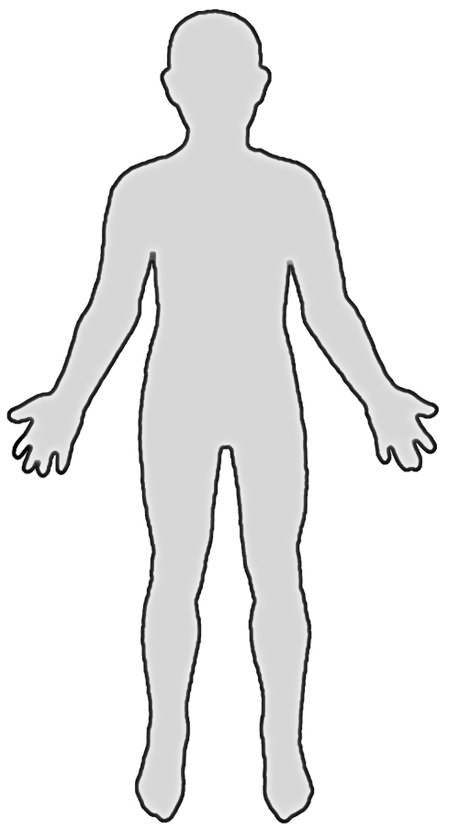 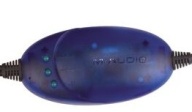 MIDI zbernica
Bluetooth komunikácia
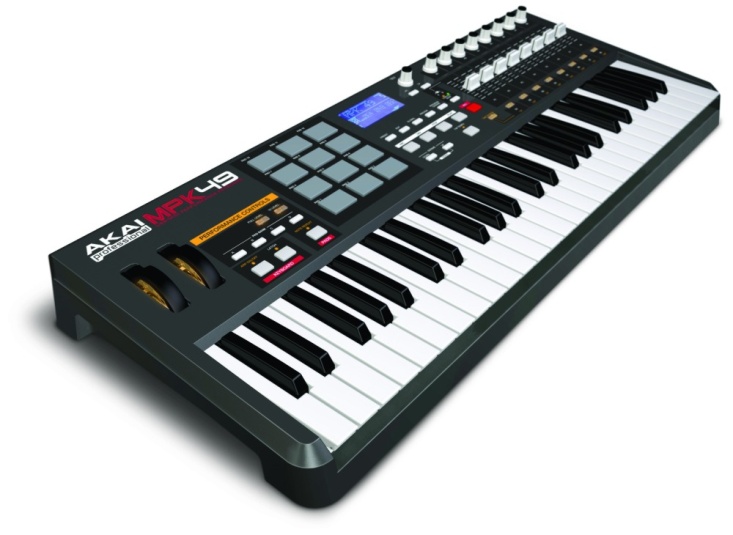 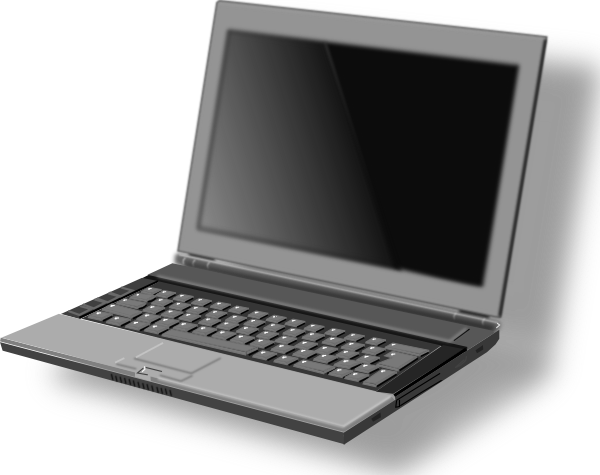 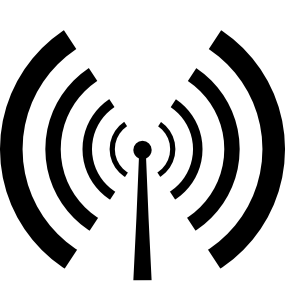 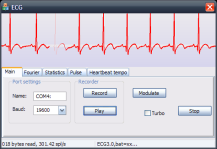 MIDI syntetizátor
PC s ECG softvérom
Kandidát s ECG modulom
Fázový cyklus srdca
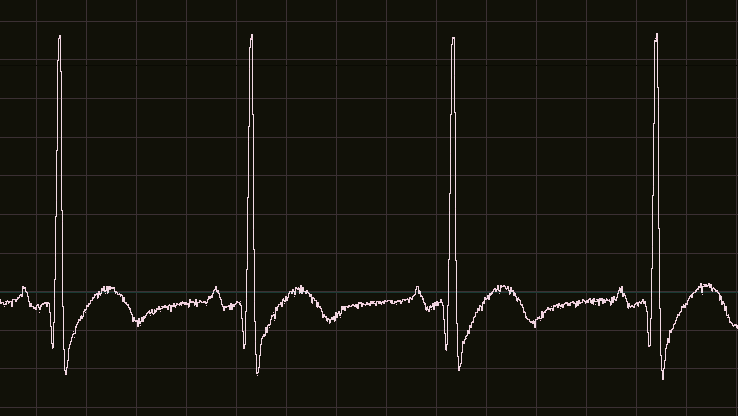 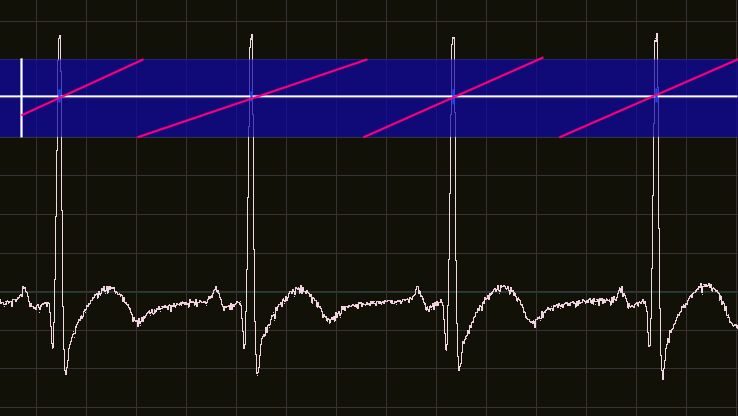 +180°

-180°
Autokorelátor
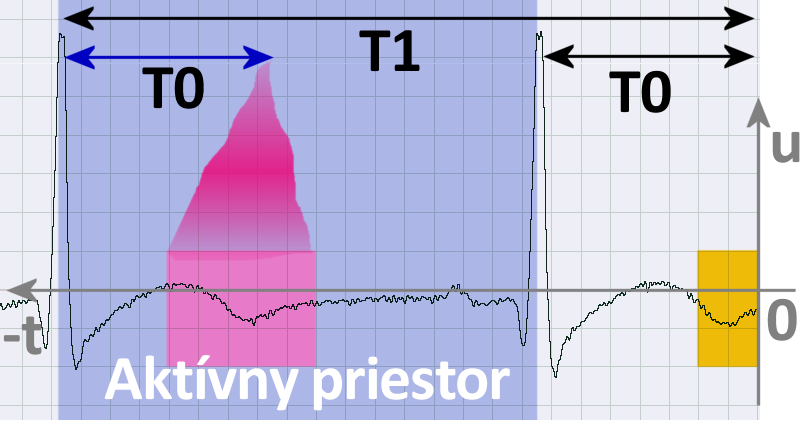 Autokorelátor
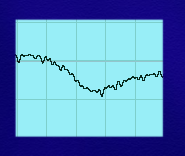 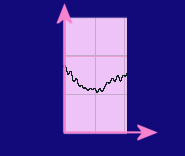 Algoritmus korelácie
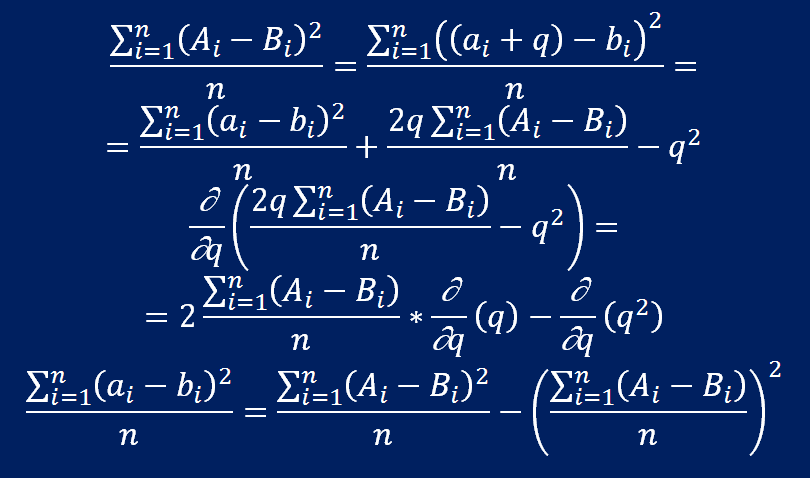 FLOAT fSum = 0, fSumSq = 0; 
for (int i=0; i<n; i++)
{
	FLOAT fDelta = A[i]-B[i];
	fSum += fDelta;
	fSumSq += fDelta^2;
}
fSum /= n, fSumSq /= n;
return fSumSq - fSum*fSum;
Ďakujem za pozornosť